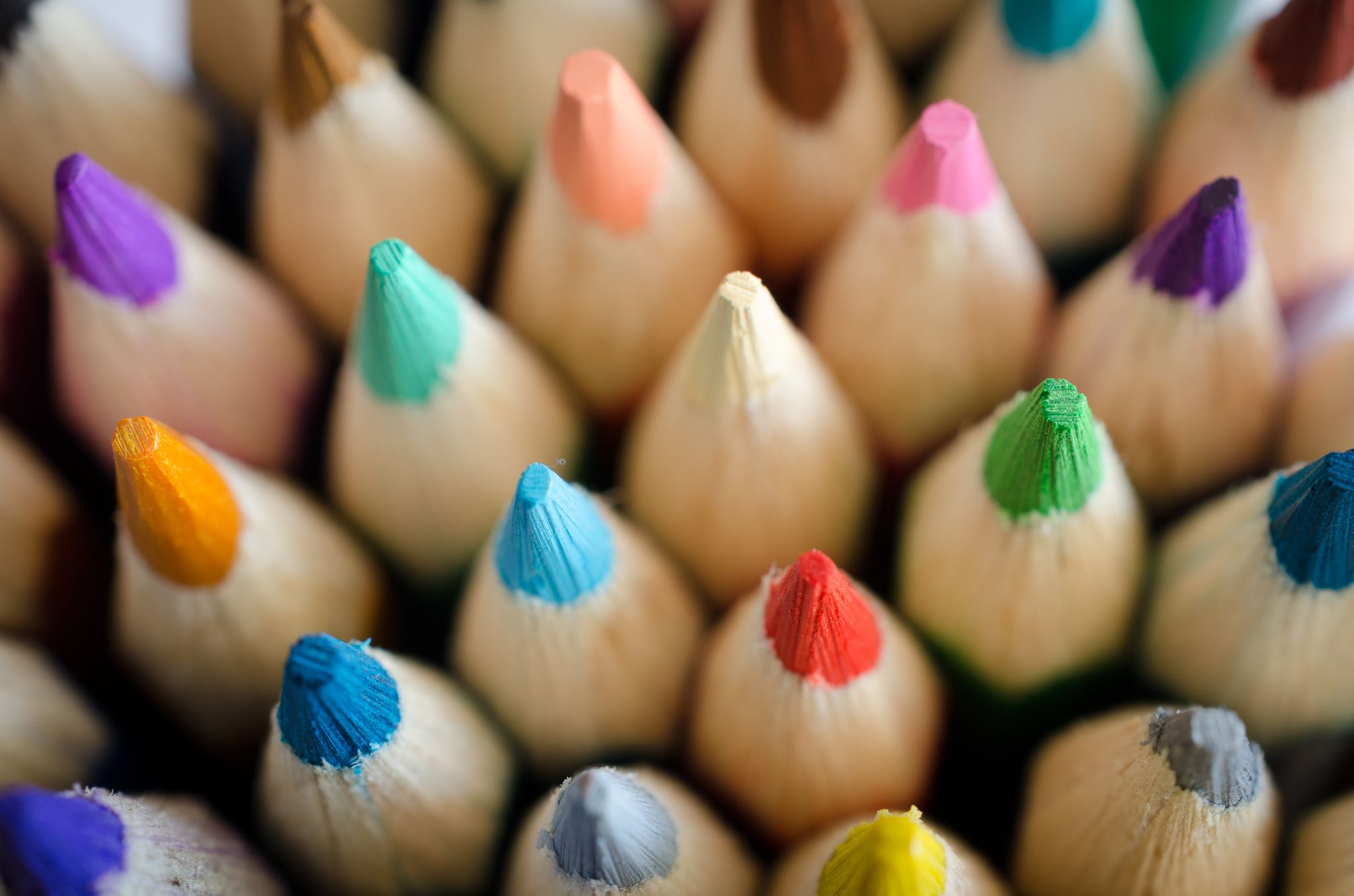 Biesbroek’s Class 1/2
Tuesday, June 9, 2020
Table of contents
Morning message
Hello Kiddos,
Happy Tuesday! Visualizing can help you remember what you read. Today, let’s look at words ending in ‘sk’, we will read ish again and make a connection to our lives, and we will review 2D shapes in Math.
Happy Learning,
Mrs. Biesbroek
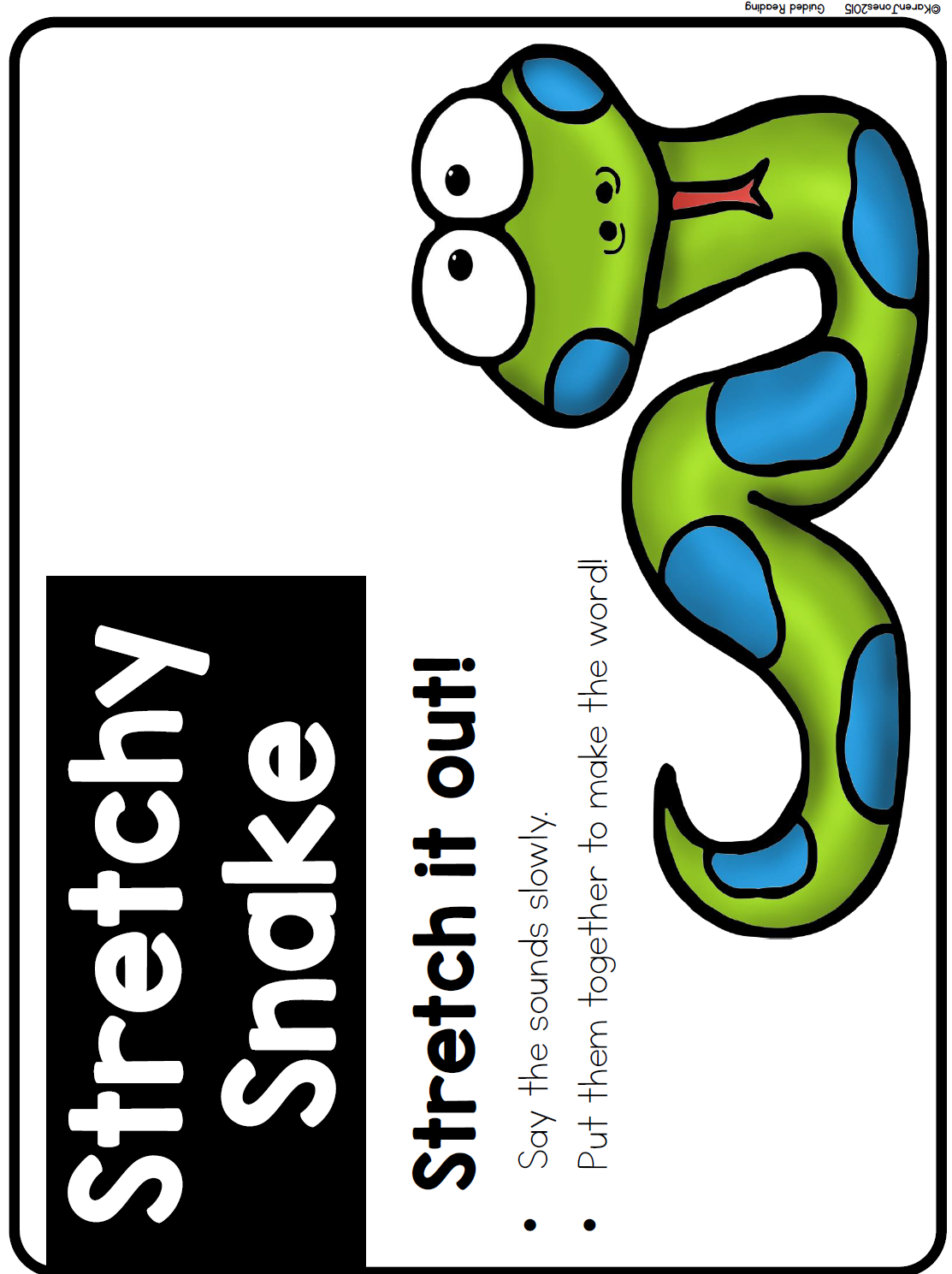 Reading
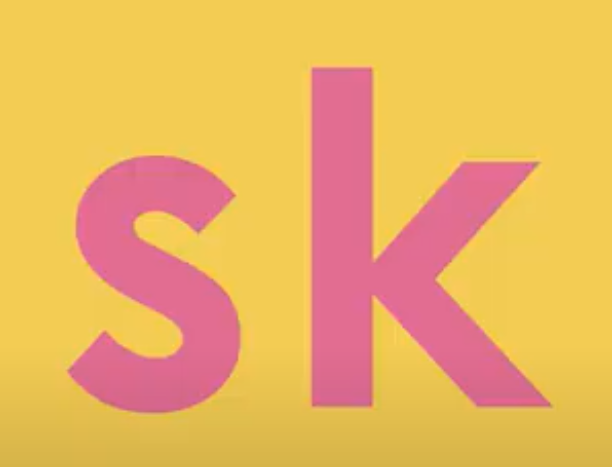 Step 1
Click and watch the video.
Step 2
Read a book from home or on RAZ kids.
Find any words that end in ‘sk' in your book. Remember if you get to a tricky word – stretch out each sounds using ‘Stretchy Snake’.
Step 3
Share the words you found with a parent or share it with Mrs. Biesbroek in an email.
I can apply a variety of strategies to help solve words.
Writing
Step 1
Click the video to listen to Mr. Braico read ish.
Step 2
Today, we will make a connection to our lives. Ramon was frustrated because he did not feel like his drawings were right. Think of a time when you were frustrated about something you were trying to do.
Step 3
Start a new word document called “ish – Connection”. Write at least 3 sentences about a time when you were frustrated.. Answer what, why, and how.
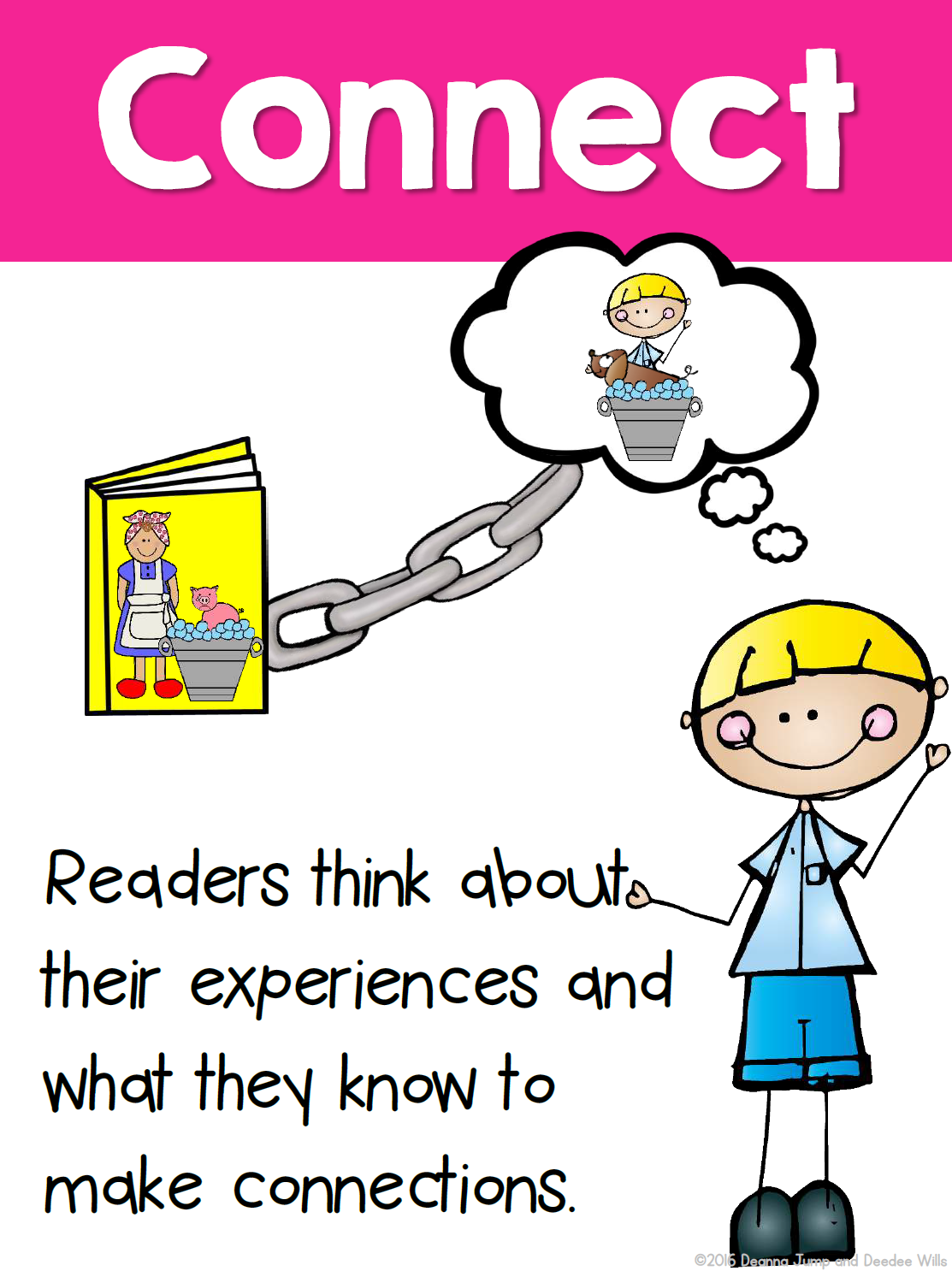 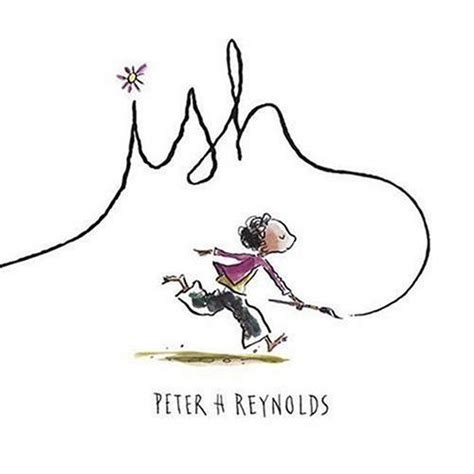 I can use past experiences to make a connection.
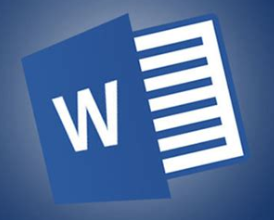 Math
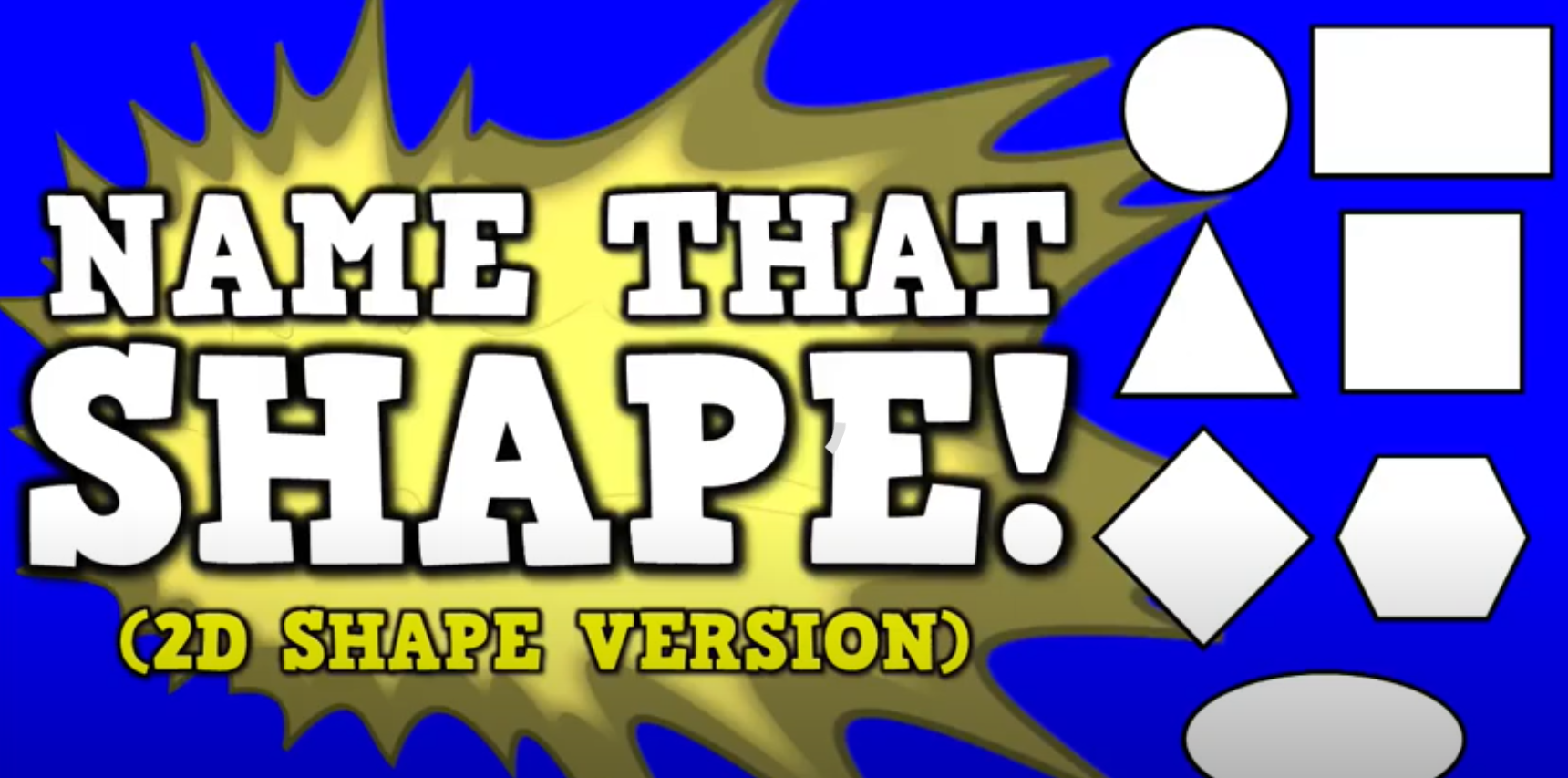 Step 1
Click the video for a review of 2D Shapes.
Step 2
Move the viewer and guess which shape.
Match the same shape.
Step 3
Around your house, find as many different shapes as you can or make different shapes using pencils or sticks.
Take a picture and email it to me.
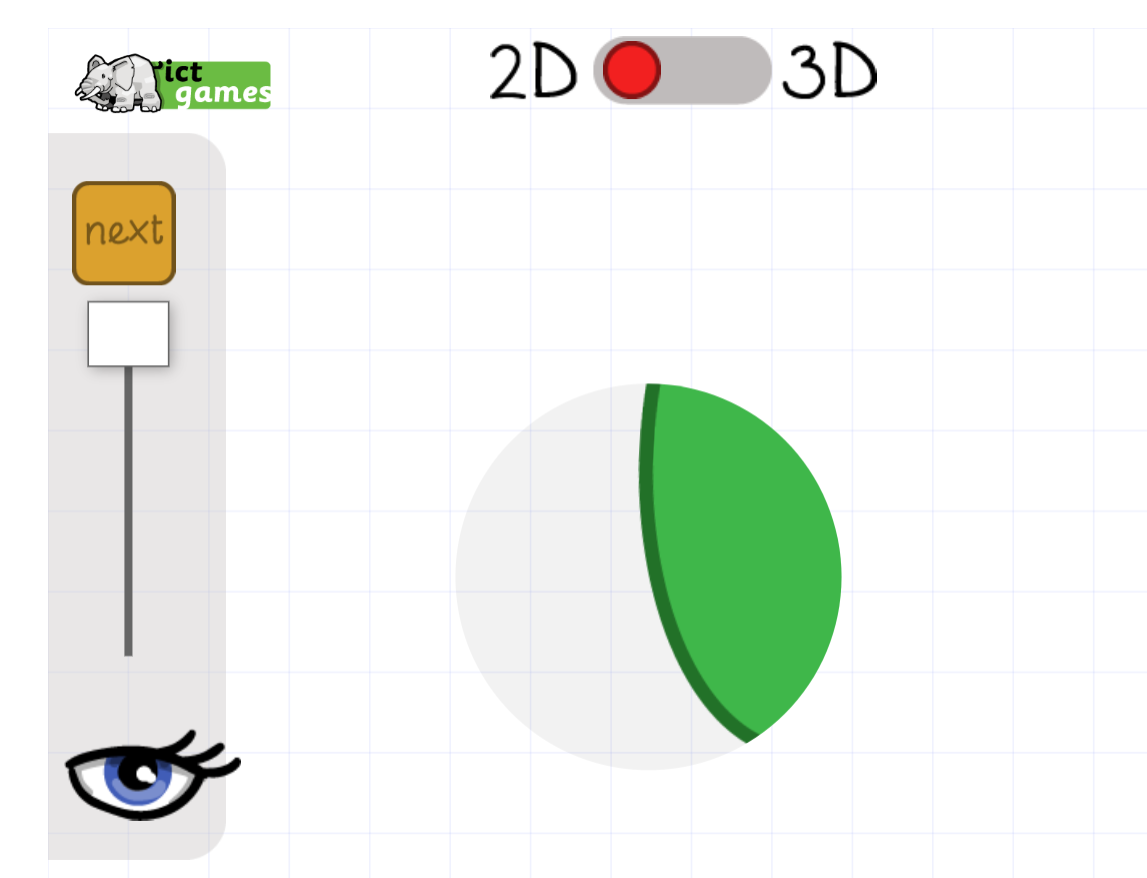 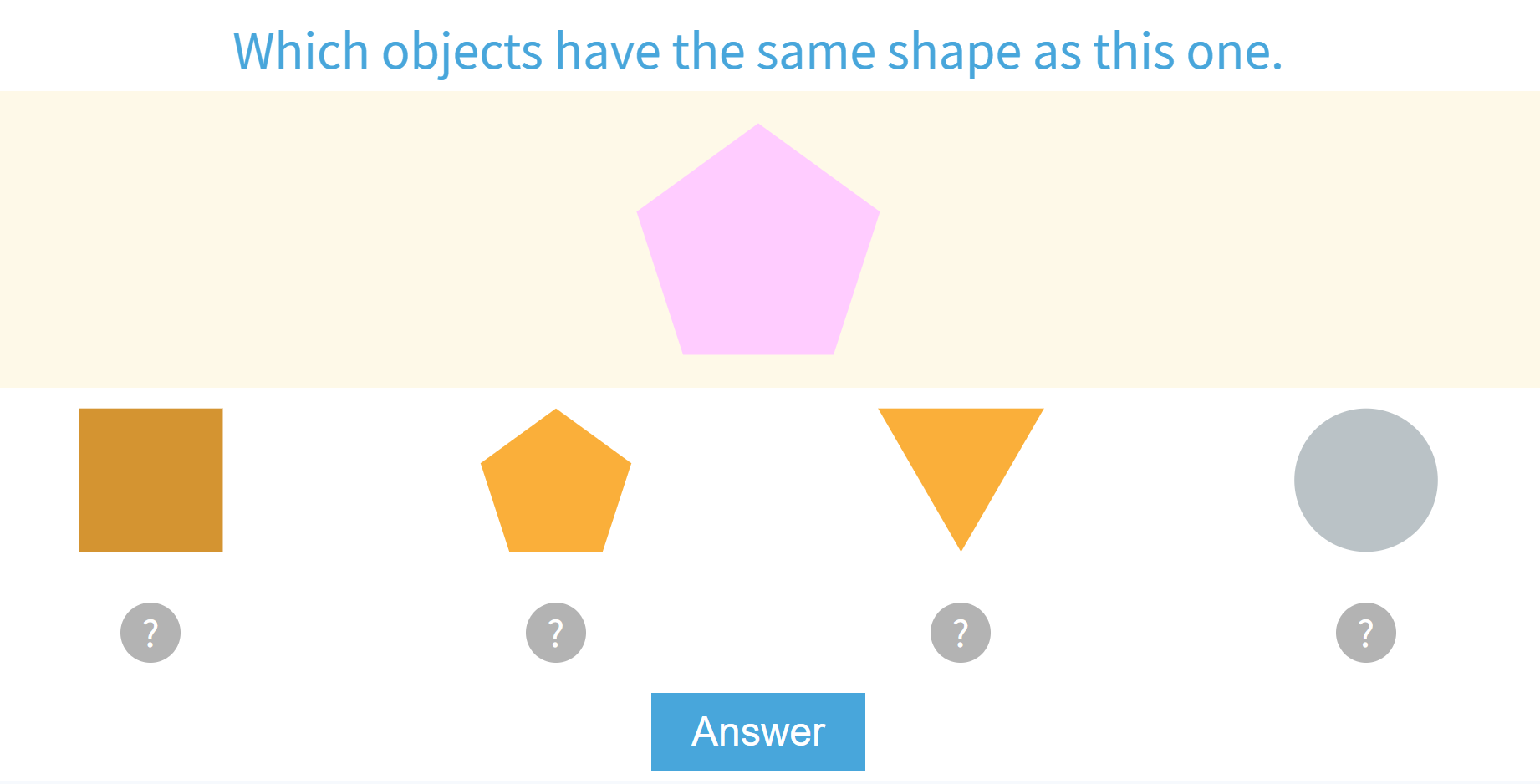 I can use attributes to sort and identify 2D shapes.
DAILY PHYSICAL ACTIVITY
Choose one (or more) activities for your DPA.
GoNoodle
Fresh Start Fitness
Maximo
Calming Down
Mrs. McIntyre DPA
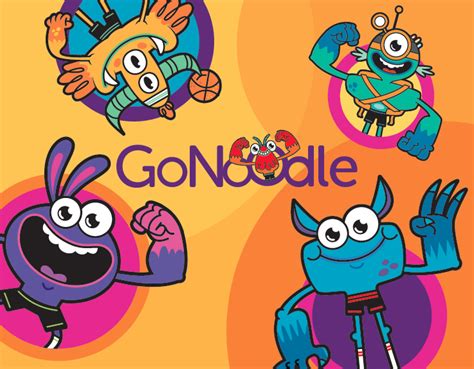